О ходе и эффективности реализации Плана по противодействию коррупции Федерального агентства по недропользованию на 2016-2017 годы в 2017 году
Профилактика коррупционных нарушений
организация антикоррупционной экспертизы нормативно-правовых актов, издаваемых Федеральным агентством по недропользованию
организация правового просвещения гражданских служащих центрального аппарата Роснедр, территориальных органов, а также работников подведомственных организаций.
При трудоустройстве кадровыми подразделениями проводится ознакомление с действующими нормативно-правовыми актами в сфере противодействия коррупции
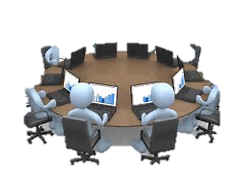 обеспечение деятельности Комиссии по соблюдению требований к служебному поведению и урегулированию конфликта интересов
Организационные мероприятия
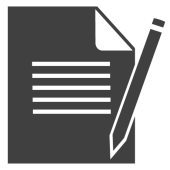 сбор и опубликование сведений, представляемых в рамках декларационной кампании
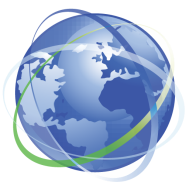 обеспечение информационной открытости Роснедр в области противодействия коррупции
обеспечение взаимодействия с общественными организациями, уставной задачей которых является противодействие коррупции
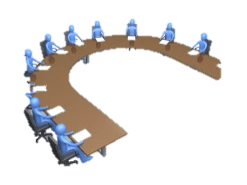 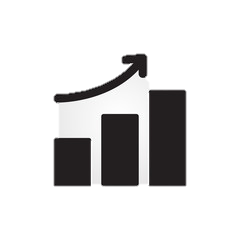 повышение уровня оплаты труда госслужащих  центрального аппарата Роснедр, территориальных органов, а также работников подведомственных организаций
Контрольные мероприятия
ежегодная отчетность территориальных органов о ходе реализации мер по противодействию коррупции, о проверке достоверности и полноты сведений о доходах и имуществе, предоставленных служащими
ежегодная отчетность организаций, созданных для выполнения задач, поставленных перед Роснедрами об исполнении порядка сообщений о получении подарка в связи с их должностным положением или исполнением ими служебных обязанностей
анализ представленных отчетов
За истекший период 2017 годы фактов нарушения законодательства в области противодействия коррупции не выявлено.
Спасибо за внимание!